Metagenomika - Metatranskriptomika
Petra Vídeňská, Ph.D.
Metatranskriptomika
Zkoumá odpověď mikroorganismů na změny prostředí
Sleduje se genová exprese = aktivita mikroorganismů
Metatranskriptomika
Diverzita exprimovaných genů
Abundance exprimovaných genů – nejvíce exprimované geny – nejpotřebnější metabolické dráhy v daném prostředí (genová exprese je velice rozdílná (foldy), nutná velká prosekvenovanost)
Rozdíl v expresi při různých podmínkách (hledání biomarkerů)
Jak šel čas
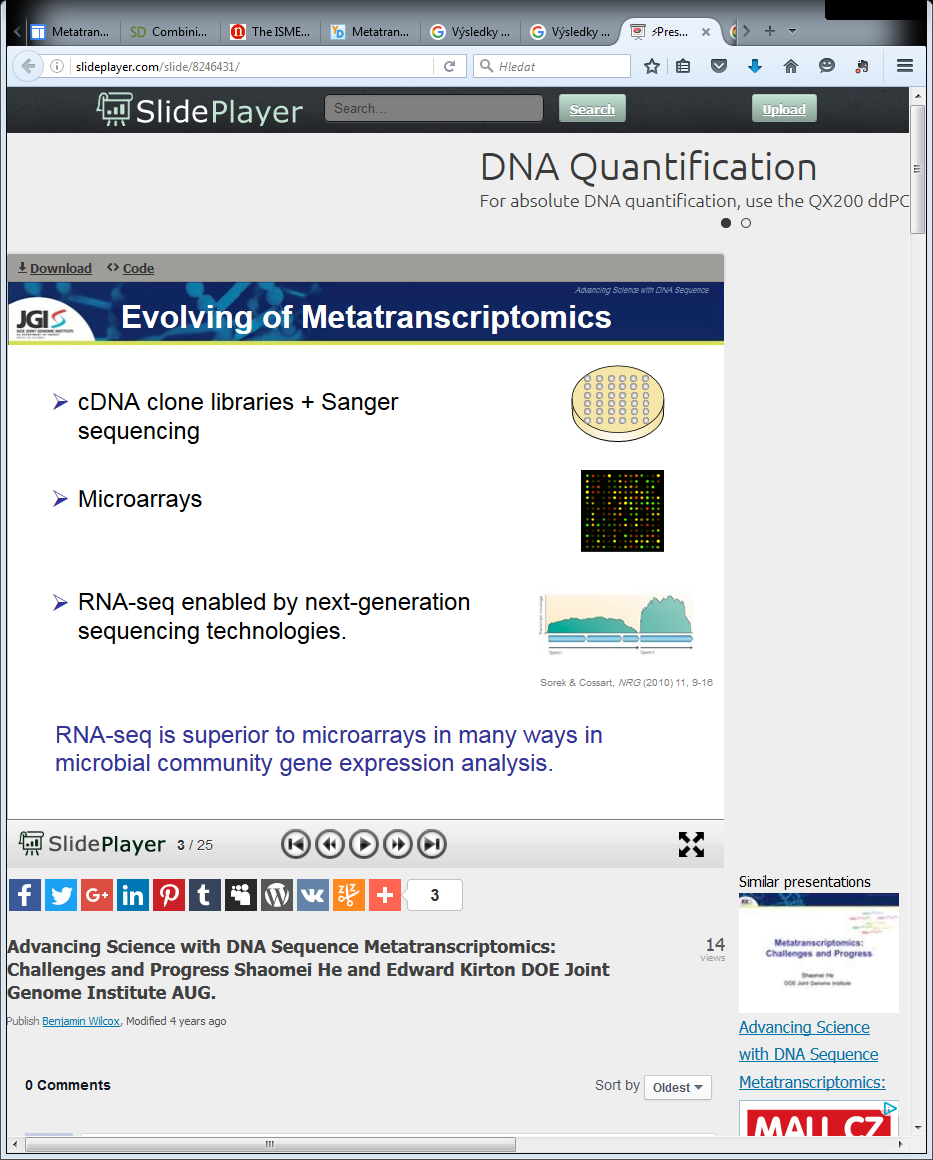 Příprava cDNA knihoven pomocí klonování, Sangerovo sekvenování
Microarraye
RNA-seq
Metatranskriptomika
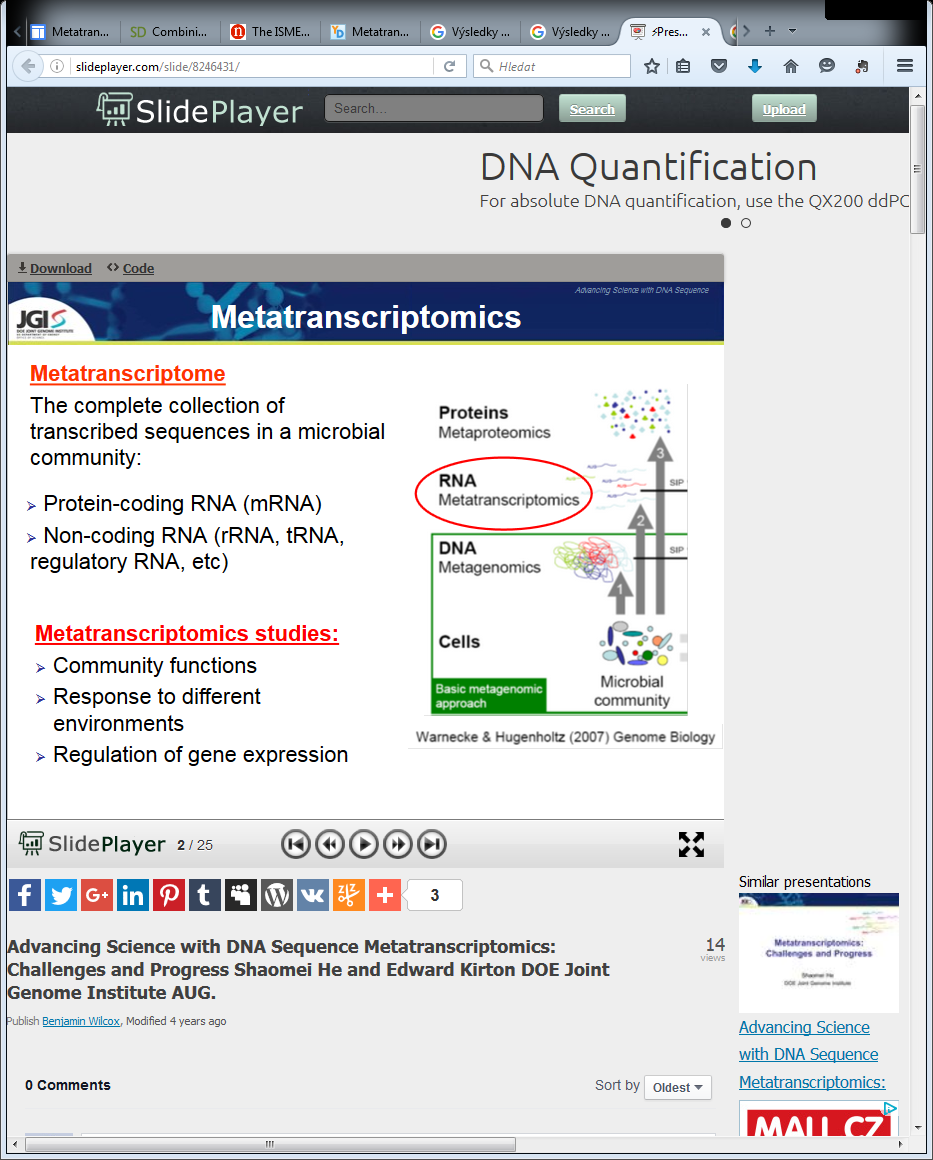 Kódující - mRNA
Nekódující - rRNA, tRNA, regulační RNA…
Metatranskritpomika - problémy
Málo RNA ve vzorcích
Nestabilita RNA – rozkládá se v minutách
mRNA tvoří pouze 1-5%, zbytek většinou rRNA
Postup
Nejčastěji se používají Ribo-Zero magnetické kuličky 
Odstraní se bakteriální rRNA a následně eukaryontní rRNA (záleží na vzorku)
Efektivita odstranění rRNA
Ribo-Zero kuličky - bakterie
Postup odstranění rRNA pomocí Ribo-Zero kuliček - 4 kroky
Postup odstranění rRNA pomocí Ribo-Zero kuliček - 4 kroky
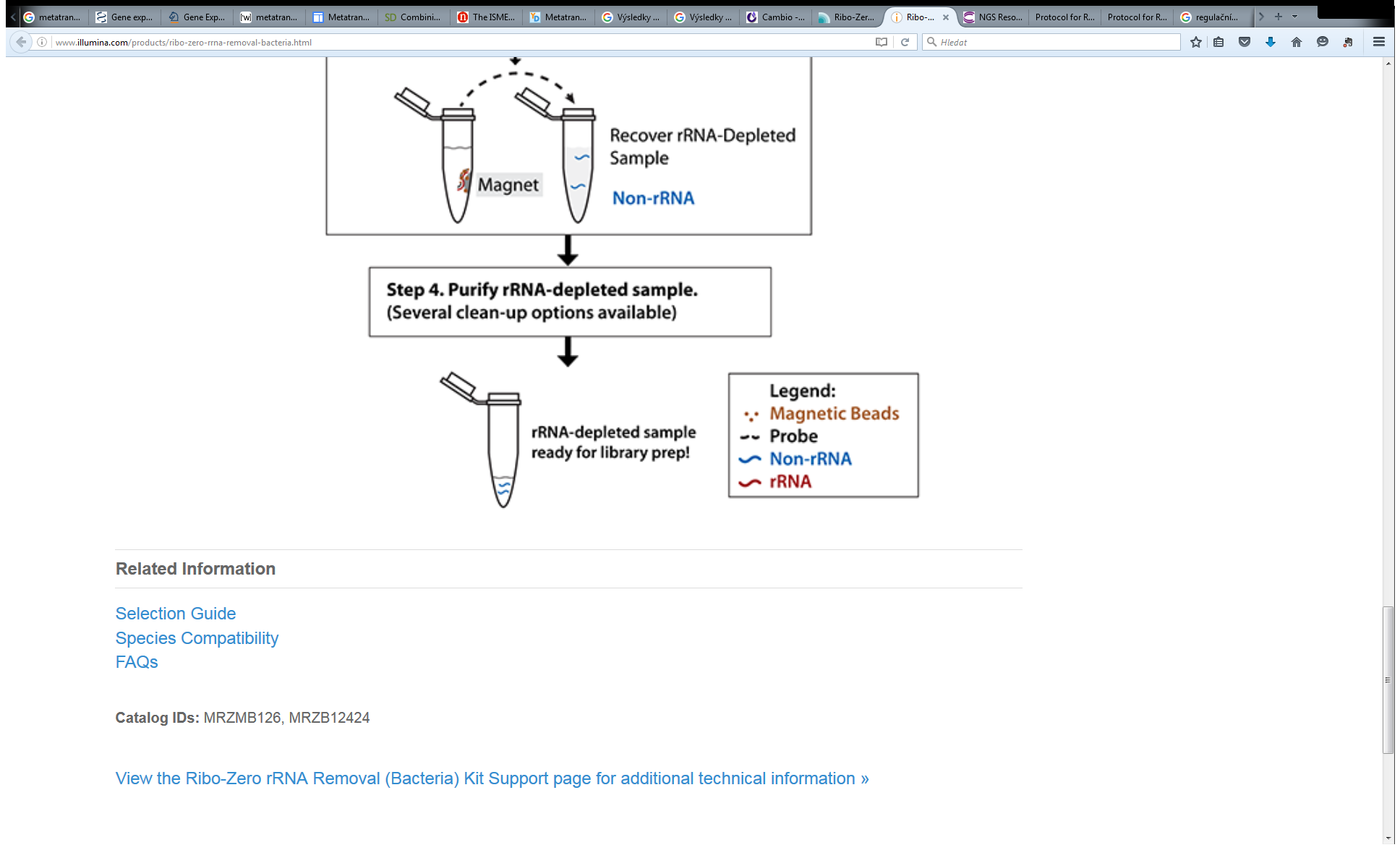 Celkový postup
Vzorkování
Správný odběr vzorku
Stabilizace vzorku (např. RNA later)
Uskladnění (-80°C)
Příprava knihovny
Izolace RNA, např. MoBio (speciální na RNA, popř. RNA +DNA)
Odstranění DNA (DNáza)
Odstranění rRNA (bakteriální, eukaryotické – Ribo-Zero)
Syntéza cDNA, odstranění RNA
Připojení adaptorů, kontrola knihovny
Kombinace meta technik
Kombinace meta technik
Kombinace meta technik
Kombinace meta technik
Kombinace meta technik